Figure 4. Graph showing LOD scores on chromosome 15 versus centiMorgan position.
Hum Mol Genet, Volume 14, Issue 22, 15 November 2005, Pages 3337–3345, https://doi.org/10.1093/hmg/ddi363
The content of this slide may be subject to copyright: please see the slide notes for details.
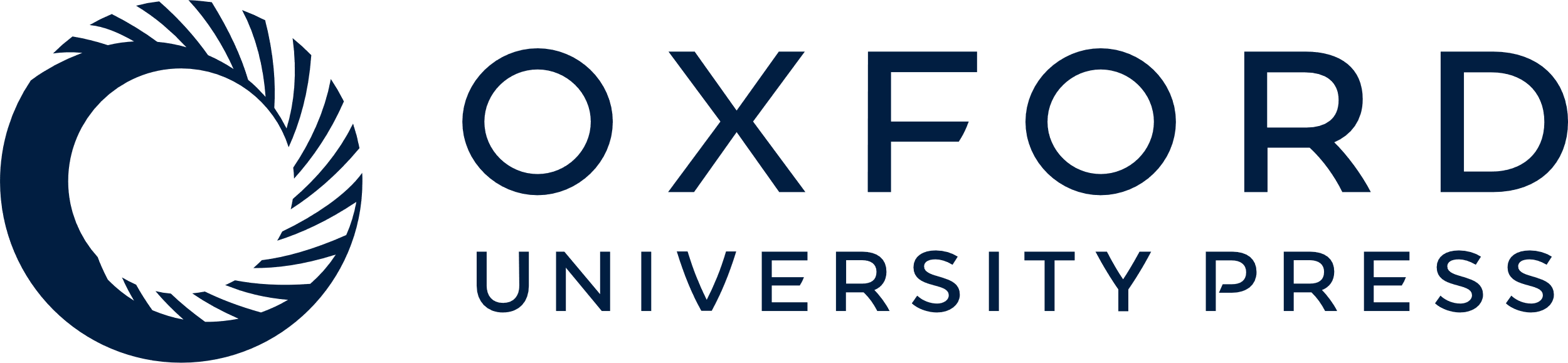 [Speaker Notes: Figure 4. Graph showing LOD scores on chromosome 15 versus centiMorgan position.


Unless provided in the caption above, the following copyright applies to the content of this slide: © The Author 2005. Published by Oxford University Press. All rights reserved. For Permissions, please email: journals.permissions@oxfordjournals.org]